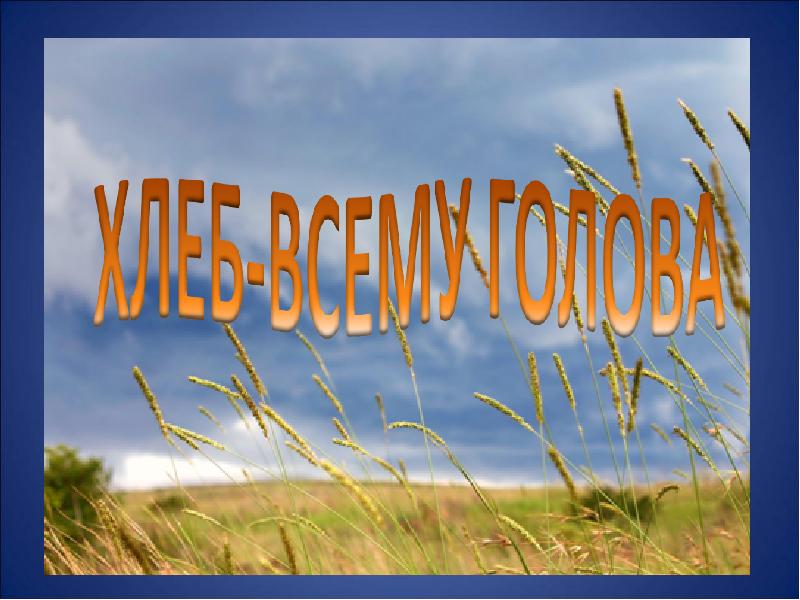 Подготовила и провела : 
Павловская Г.И.
Подготовила и провела: Павловская Г.И.
Воспитатель детского сада № 3 
Санкт - Петербурга
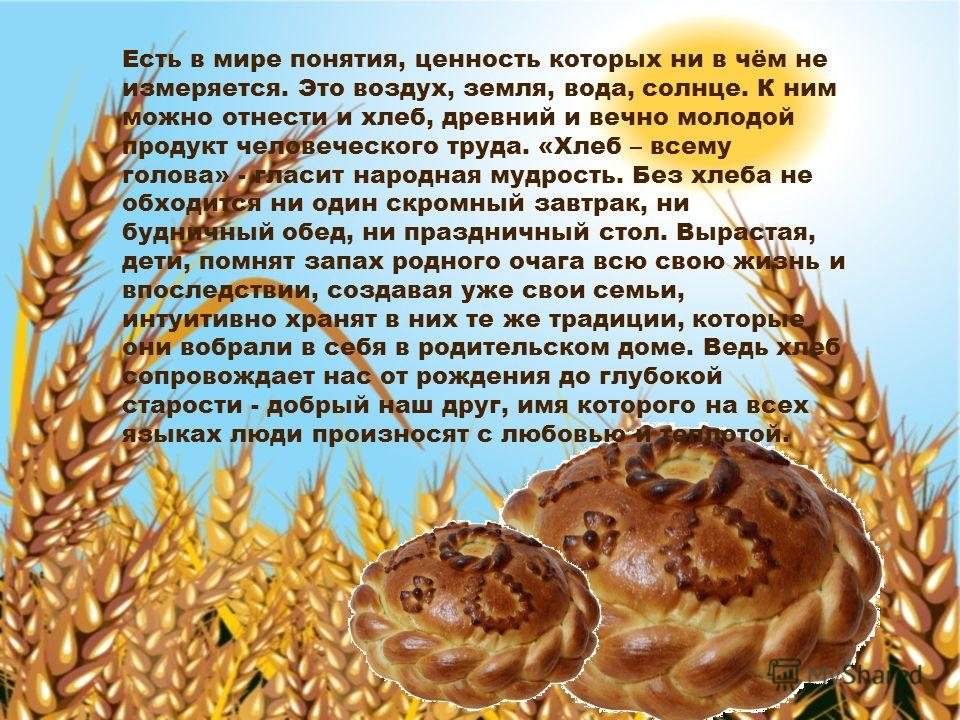 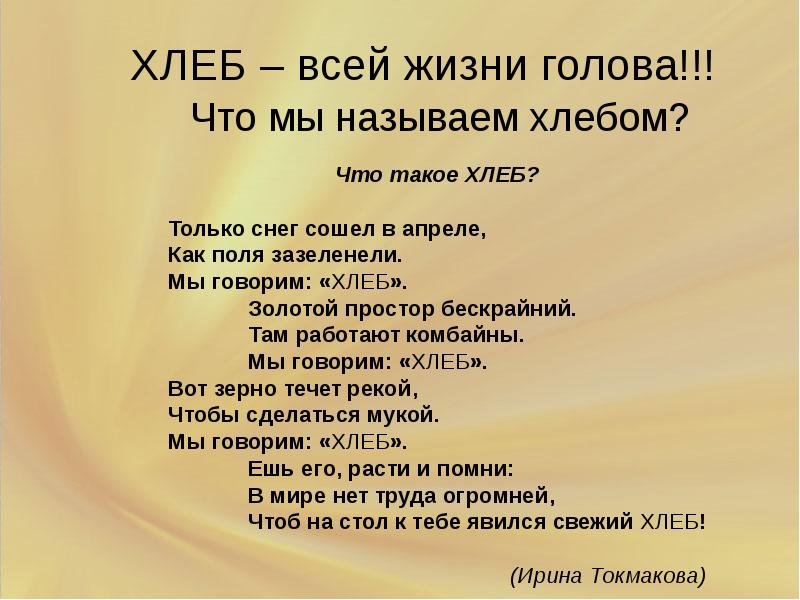 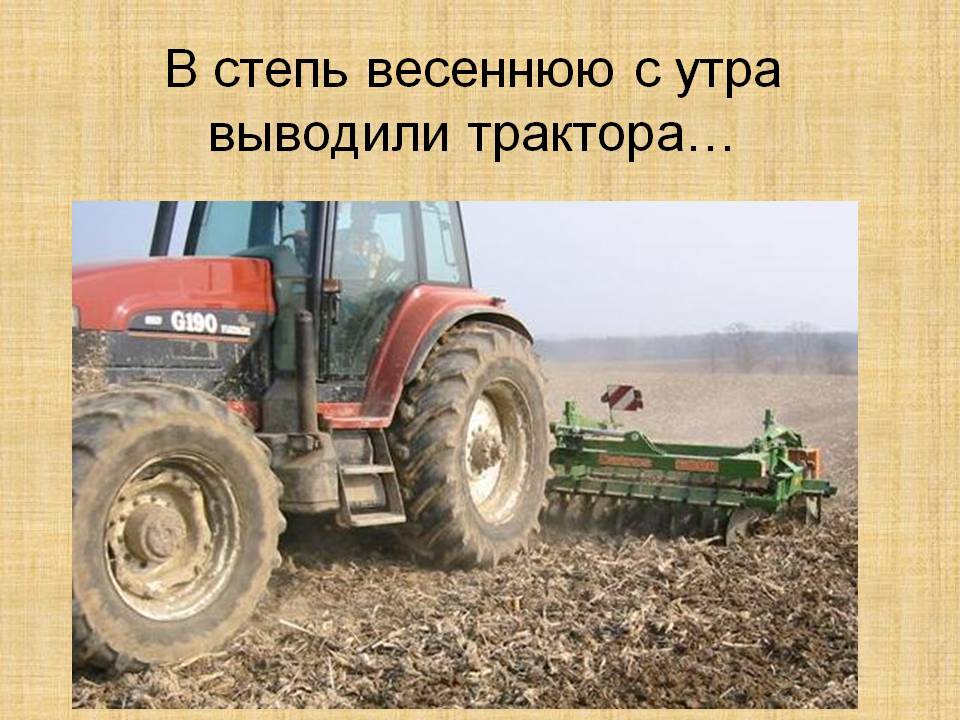 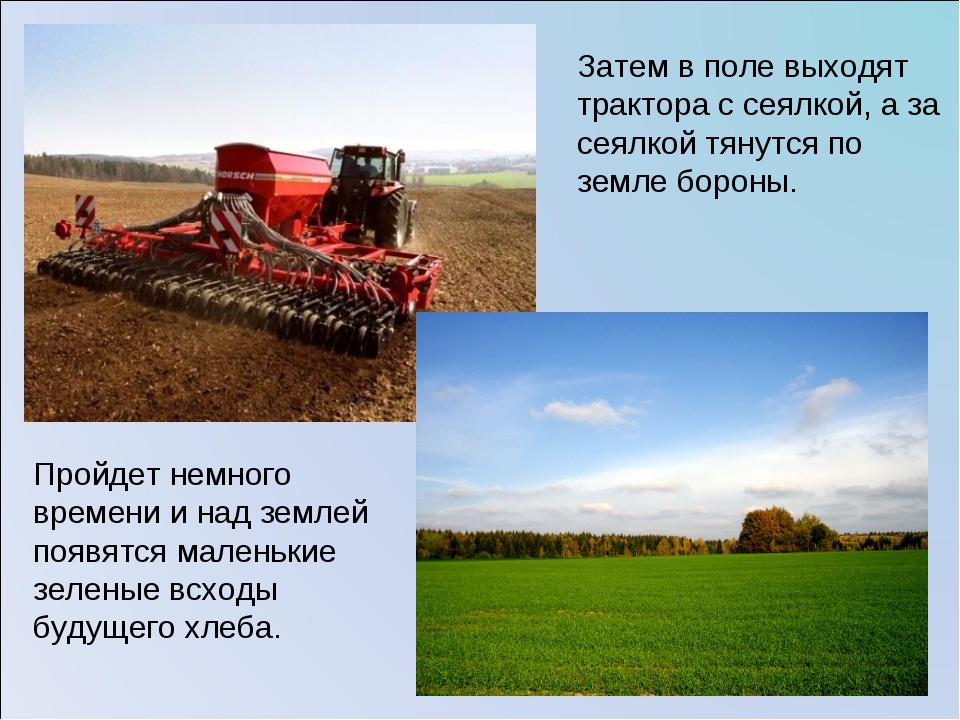 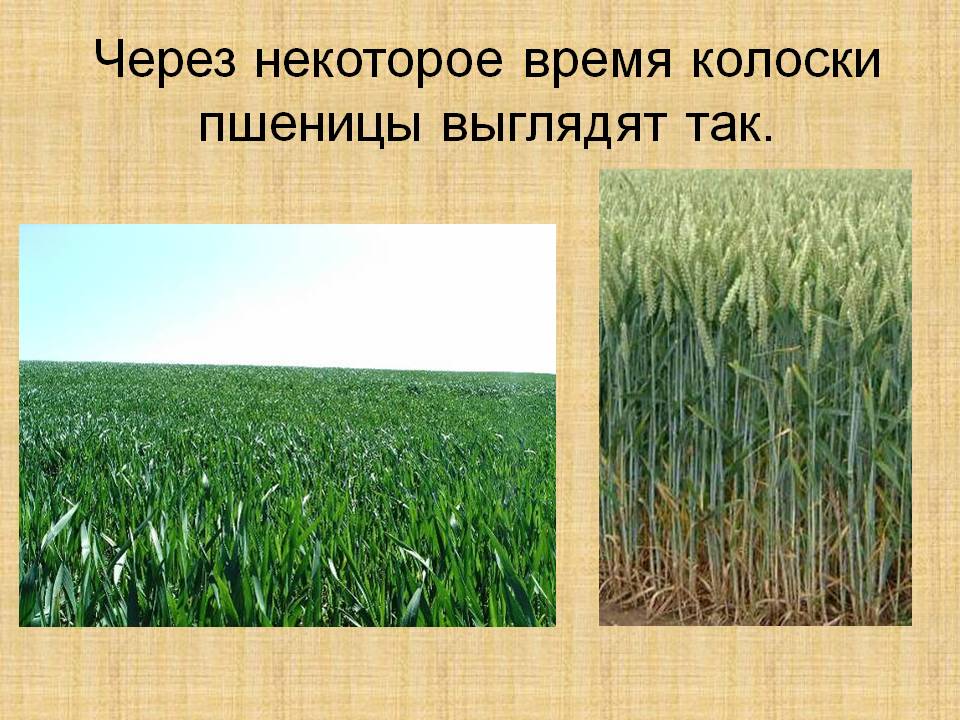 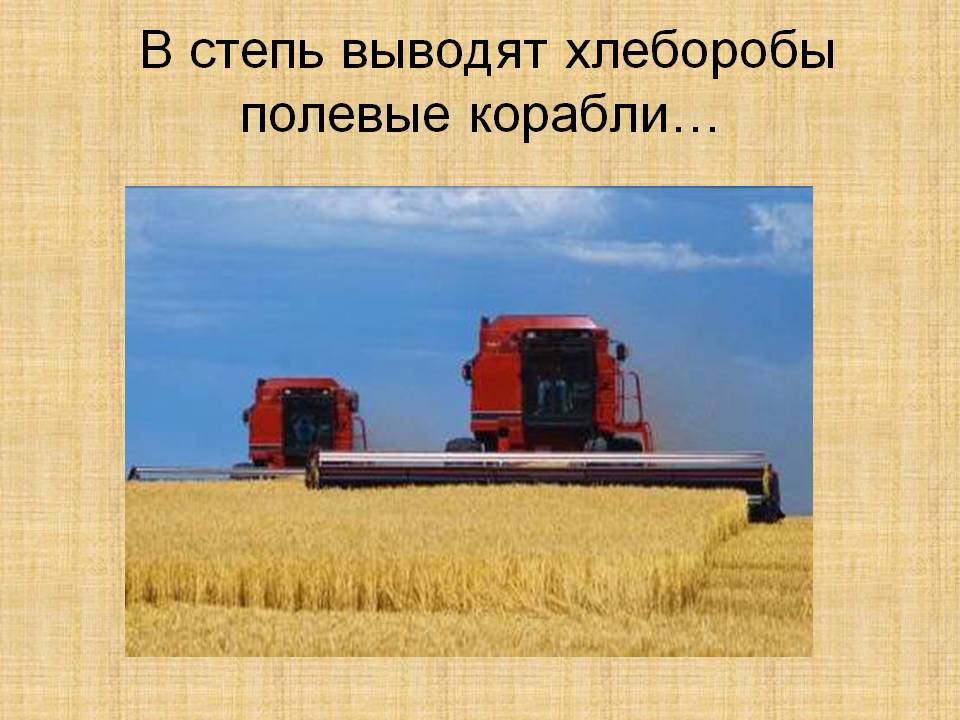 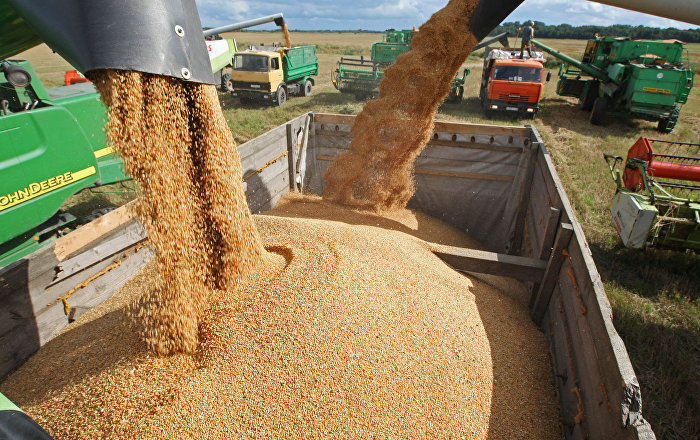 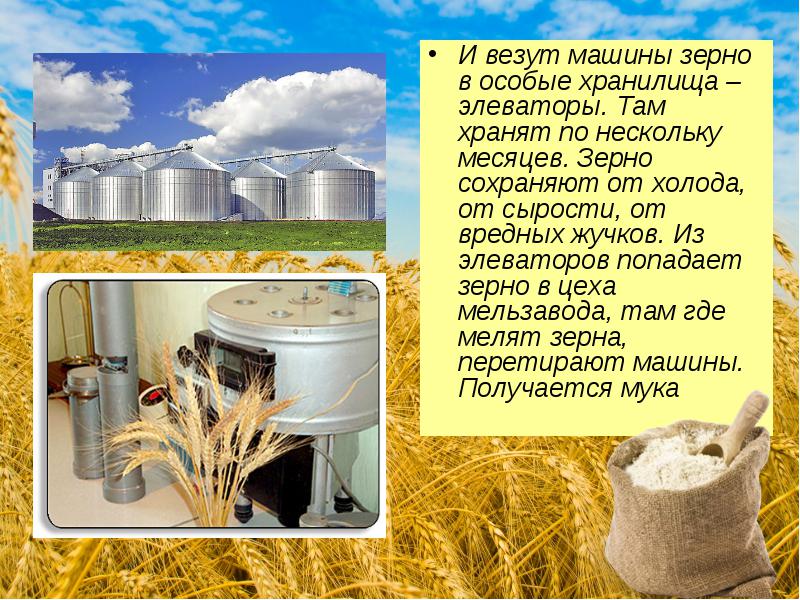 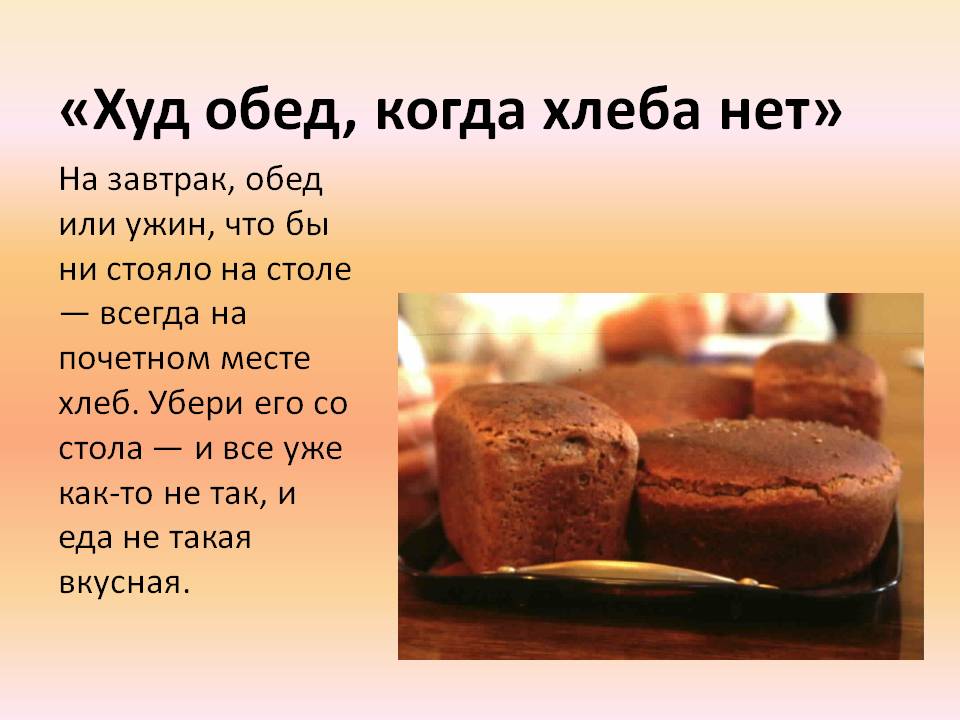 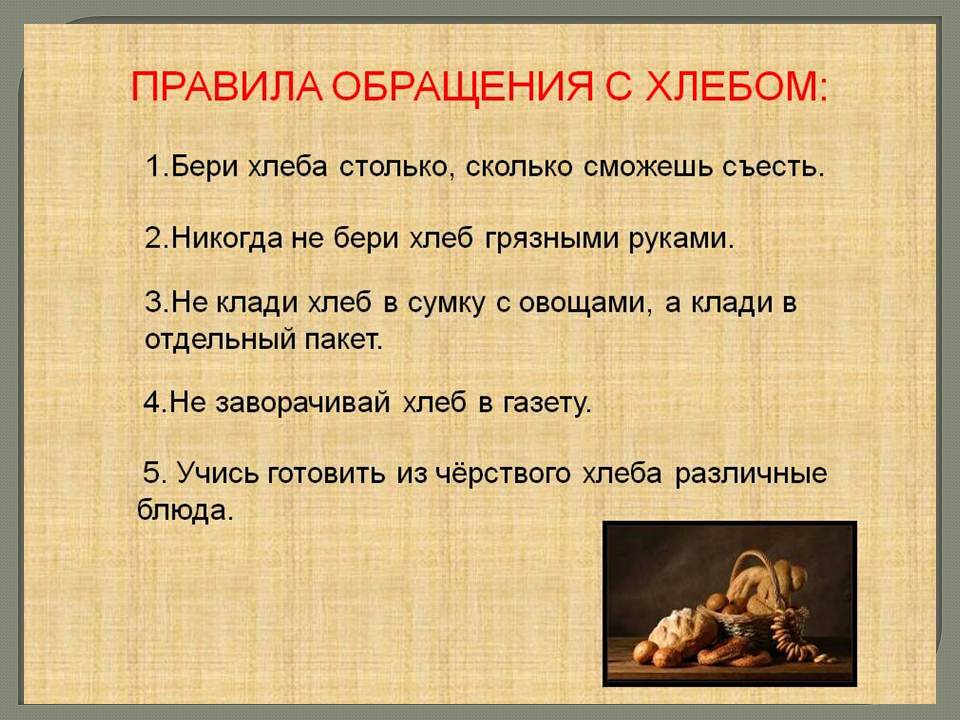 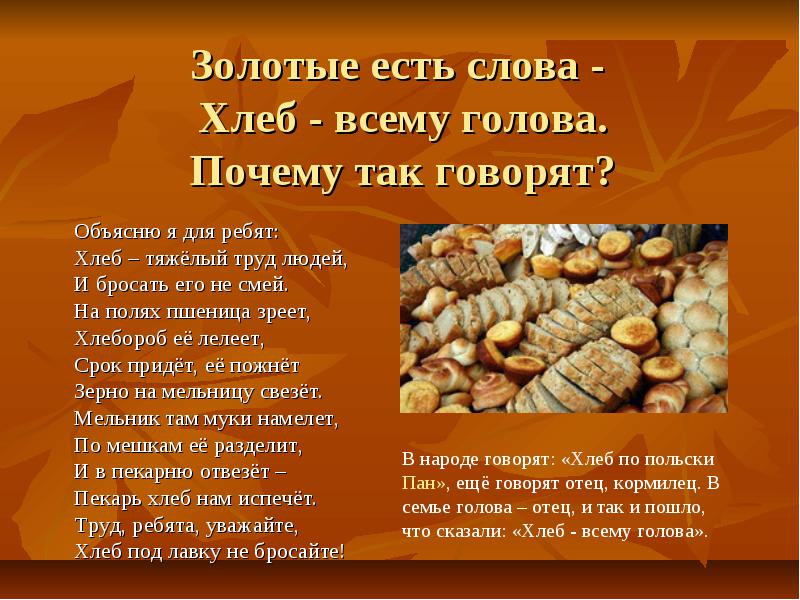 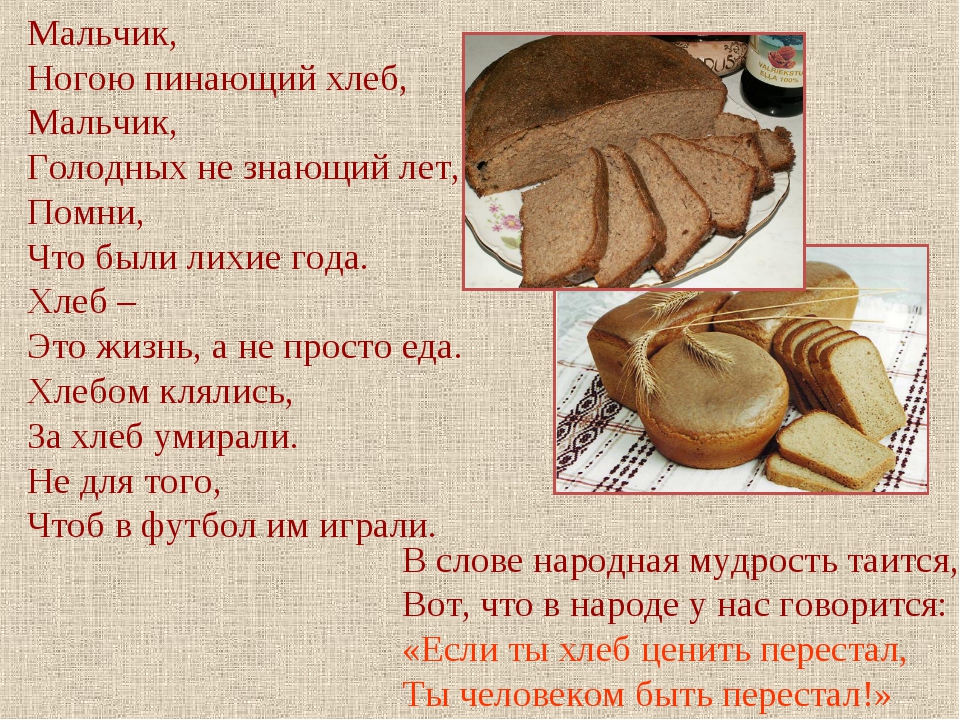 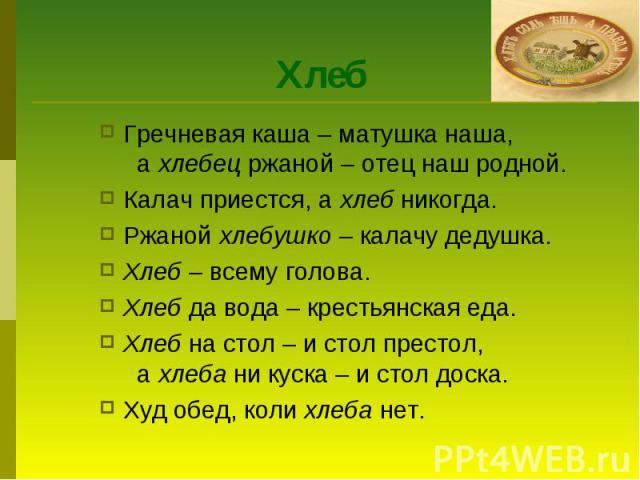 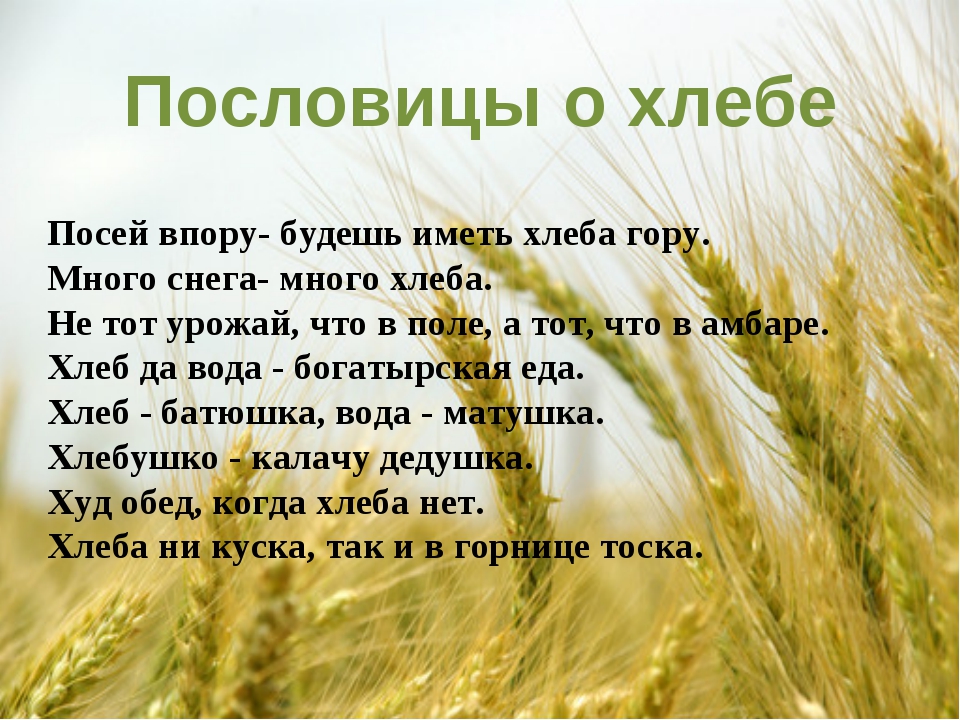 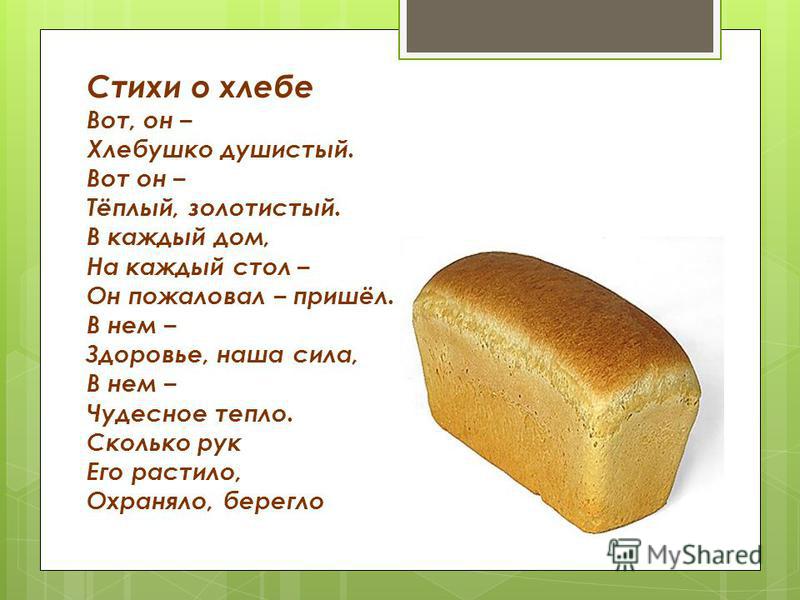 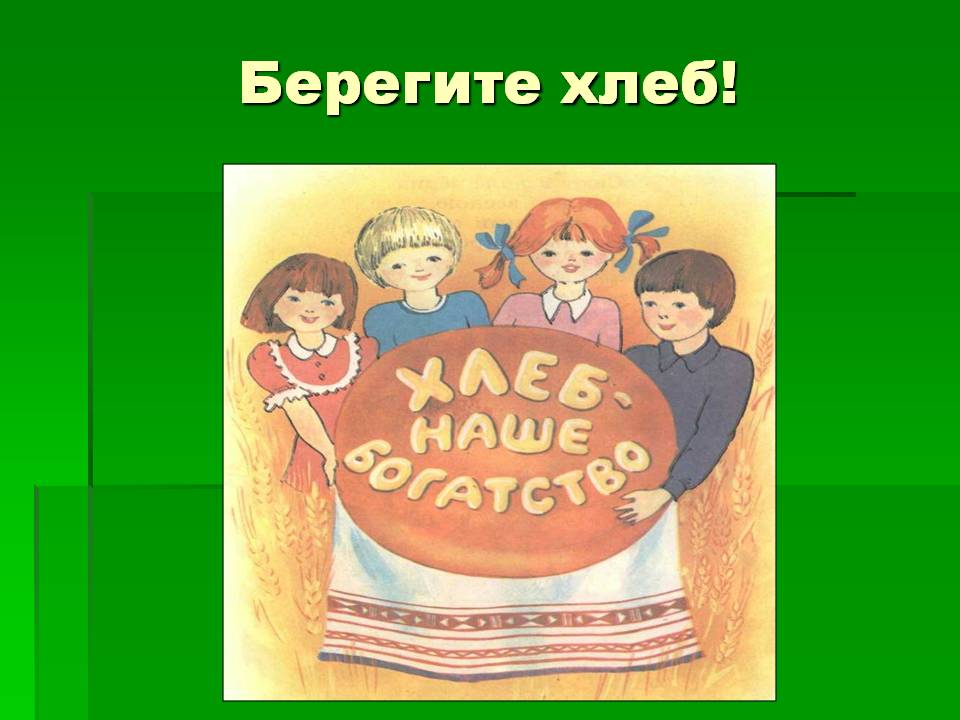 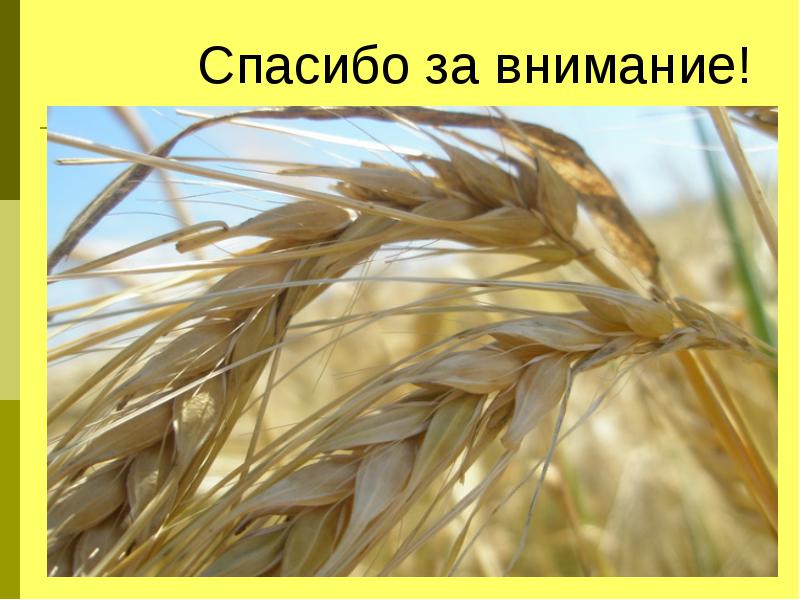